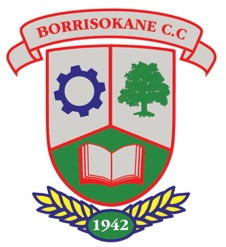 Borrisokane Community CollegeSeeking to promote a caring and committed school community
Junior Cycle Subject Choice
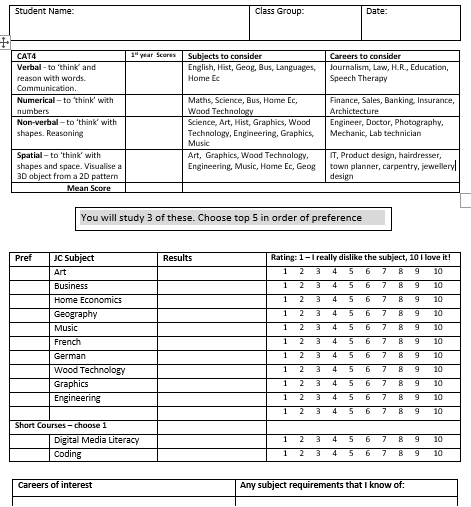 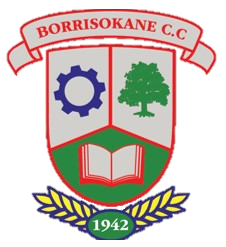 CAT4 scores
Rank your subjects in order of preference
Class test results
How much you like the subject
Career/ subject requirement
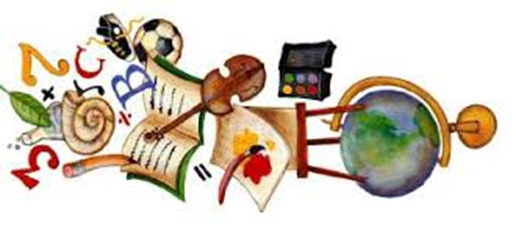 Subject ChoicePathways Through BCC
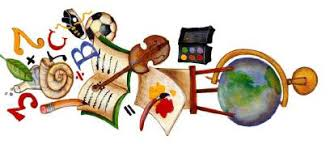 At various stages students make subject or programme choices. 

The first term of 1st year allows students to sample all subjects. 

This facilitates an informed decision regarding subject choice for Junior Cycle
Junior Cycle Core Subjects – (compulsory)
Irish (unless exemption)
English 
Maths
Science
Religion
History
PE
SPHE
CSPE
Wellbeing & Guidance
These 4 subjects make up 400 hours of WELLBEING at BCC and include learning through 
Whole School Guidance: 
Developing Myself
Developing My Learning
Developing My Career Path
3 Junior Cycle Optional Subjects – (Choice)
Art 
Business
Home Economics
Geography
Music
French
German
Wood Technology
Graphics
Engineering 

short courses (100 hours approx.):
	Digital Media literacy or Coding
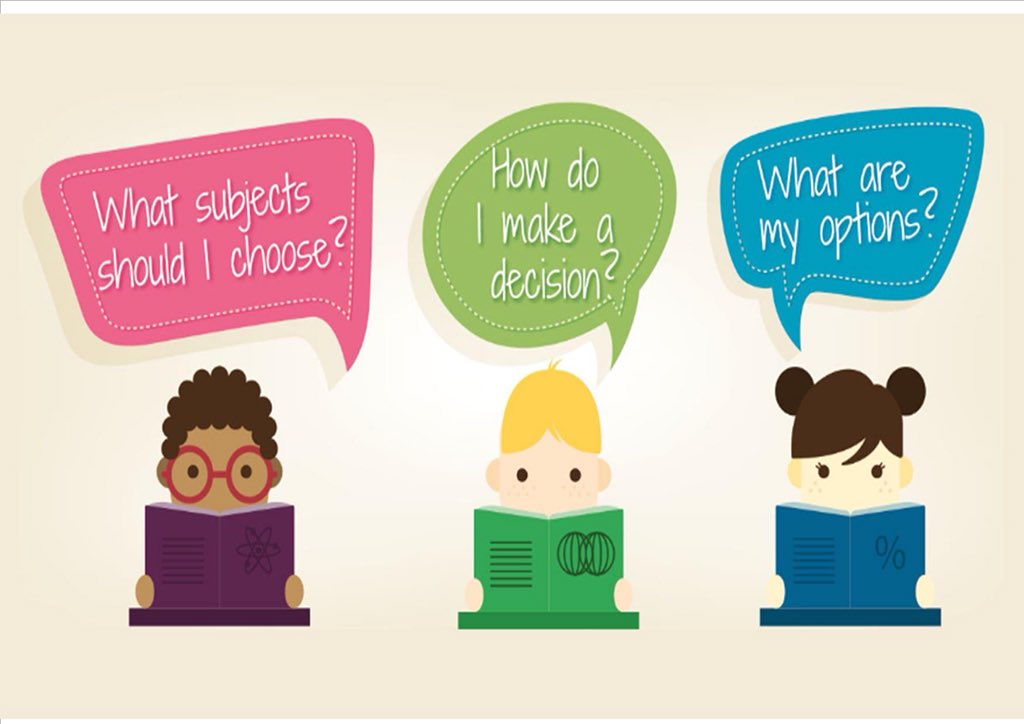 Students will study three options for Junior Cycle.

Place five subjects in order of preference.

Indicate which short course you wish to take.
General advice when Choosing Subjects
Choose subjects you enjoy.

Choose subjects you excel in.

Be aware of College requirements (eg. Language).

Be aware you may receive your 4th/5th choice.

Talk to teachers of the subjects.

Research subjects using www.curriculumonline.ie

Ask for advice from Guidance Dept.
How do you like to learn?
Consider: 

Do you like reading & learning factual information? 

Do you prefer practical hands-on tasks? 

Do you enjoy discussion and analysing information? 

How are you at problem solving? 

Are you creative and enjoy expressing yourself through creativity? 

Do you prefer project work or assignments or performing in exams?

https://classroomguidance.ie/test/learning-styles-2/
Future Career & Study Path
Discussion & reflection on possible careers & further study supports decision making. 

Be mindful JC subjects may have an impact on senior cycle subject choices.

Skills & knowledge learned in subjects at Junior Cycle are expanded upon in most Senior Cycle subjects. 

https://classroomguidance.ie/test/musaic-psychometric-test/
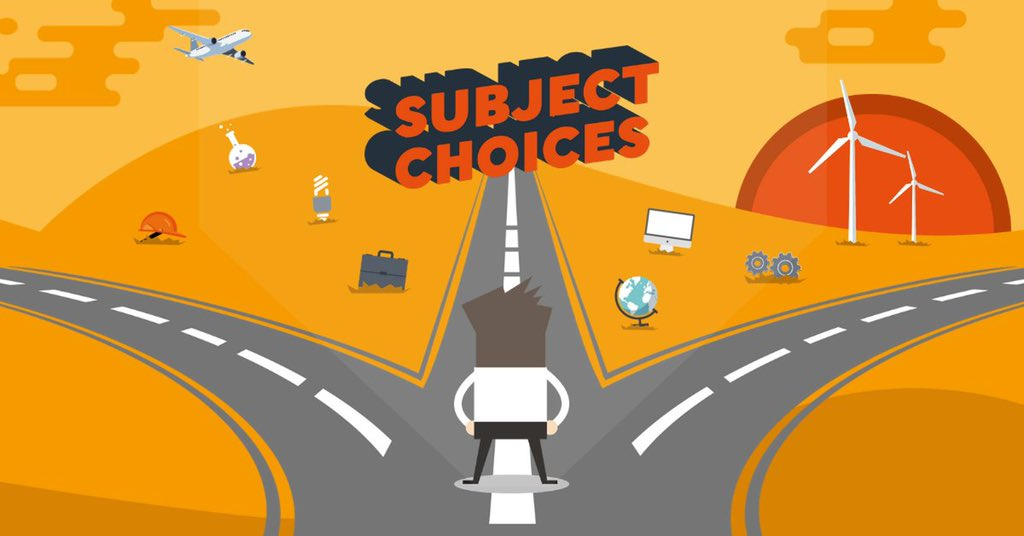 What is CAT4 used for?CAT4:  Cognitive Abilities Test Fourth Edition
Understanding how a student thinks

Identifying academic potential

Determining where further support may be necessary

Informing decision making regarding subject choice
Students that achieve a Standard Score of between 90 and 110 are within the ‘average’ range.
Consider their SAS (Standard Age Score) in the following Batteries:
Quantitative Reasoning subjects: Maths, Metalwork, Graphics, Science
Verbal Reasoning subjects: Languages, History, Geography, Home Economics & Business.
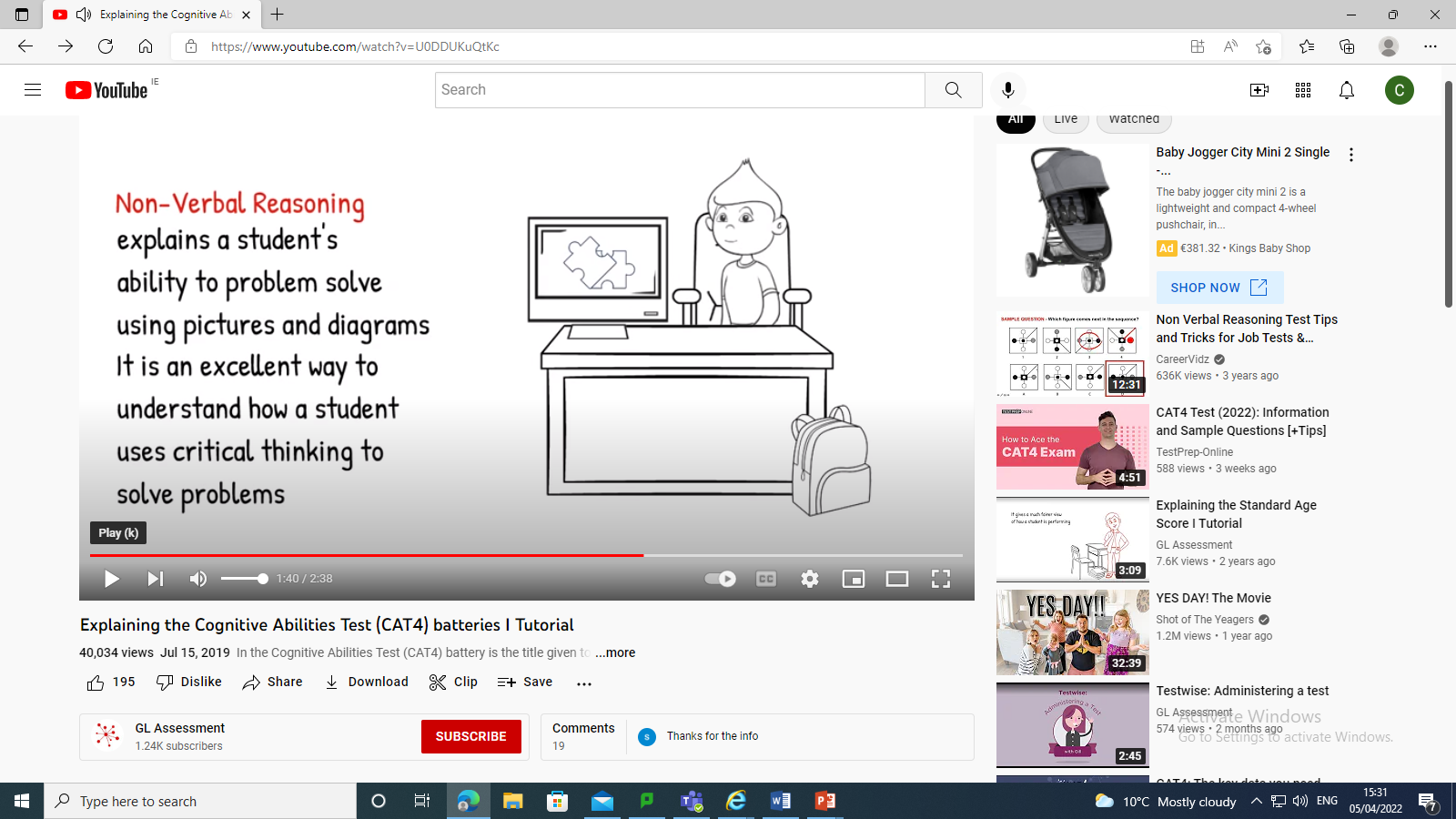 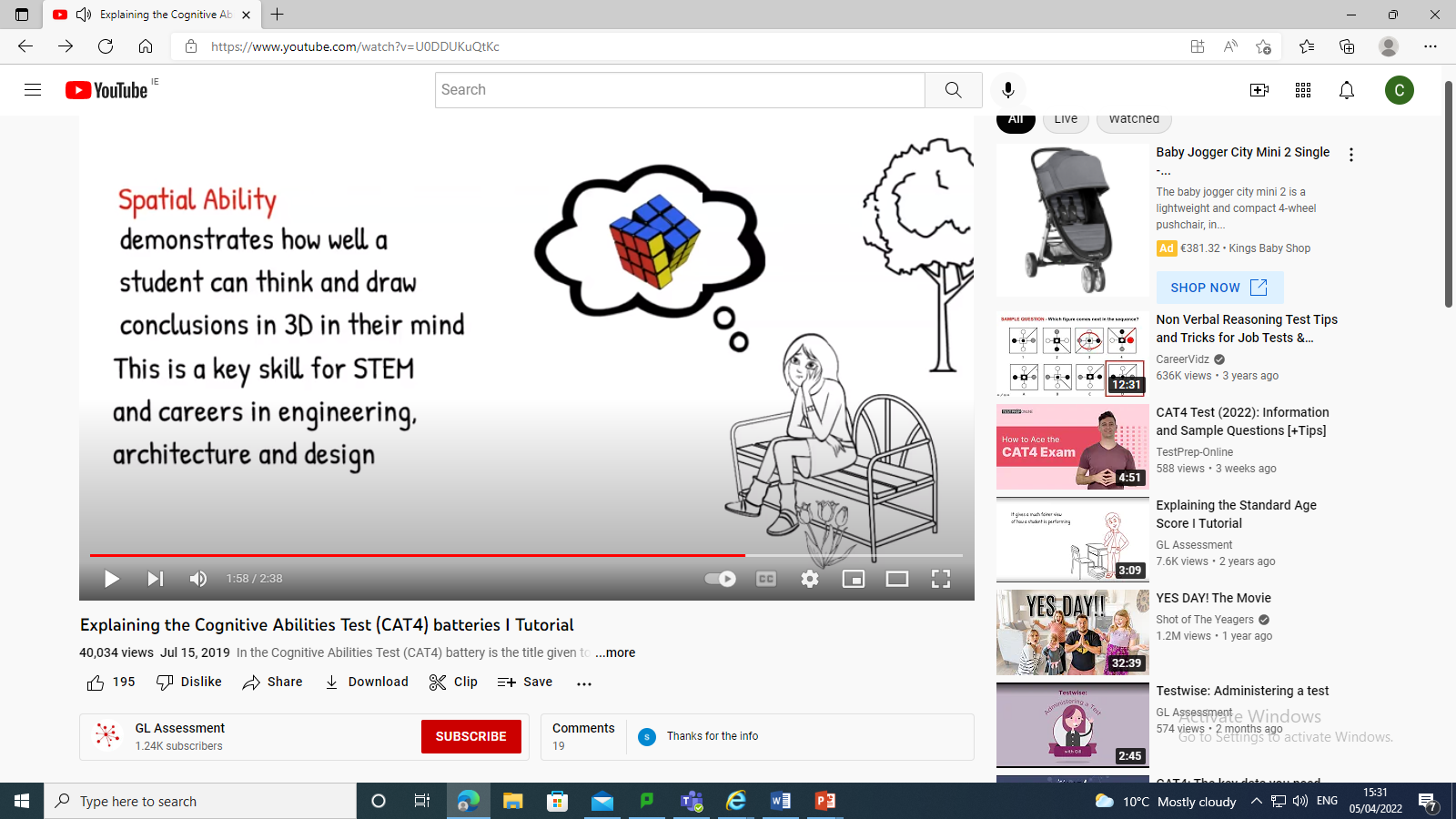 Spatial Ability subjects: Art, Metalwork, Home Economics, Wood Technology, Geography & Graphics.
Non-Verbal Reasoning subjects: Maths, Art,  Graphics, Metalwork, Wood Technology, Science
Further Information
www.curriculumonline.ie

www.jct.ie

www.examinations.ie

www.qualifax.ie

www.careersportal.ie
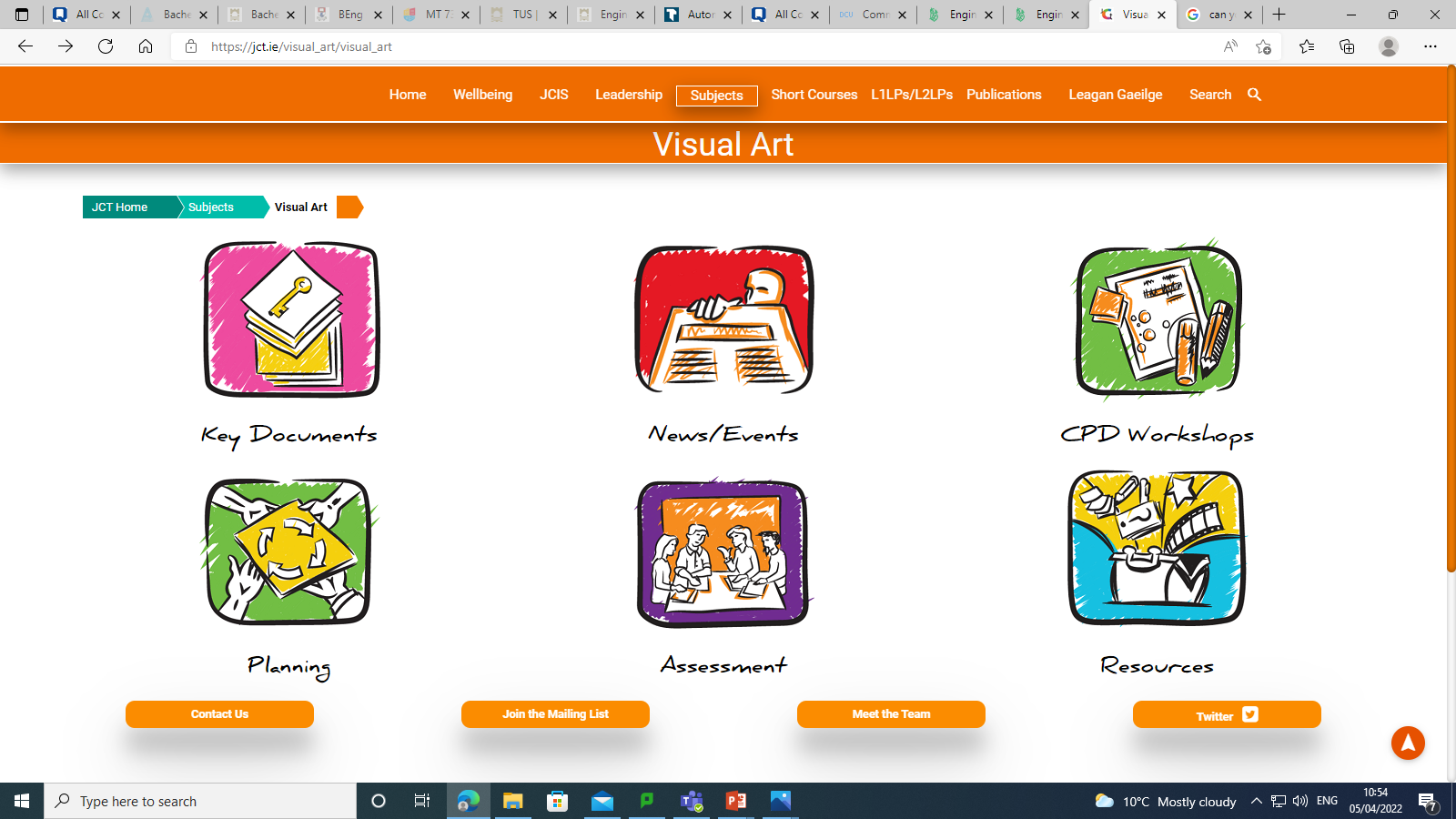 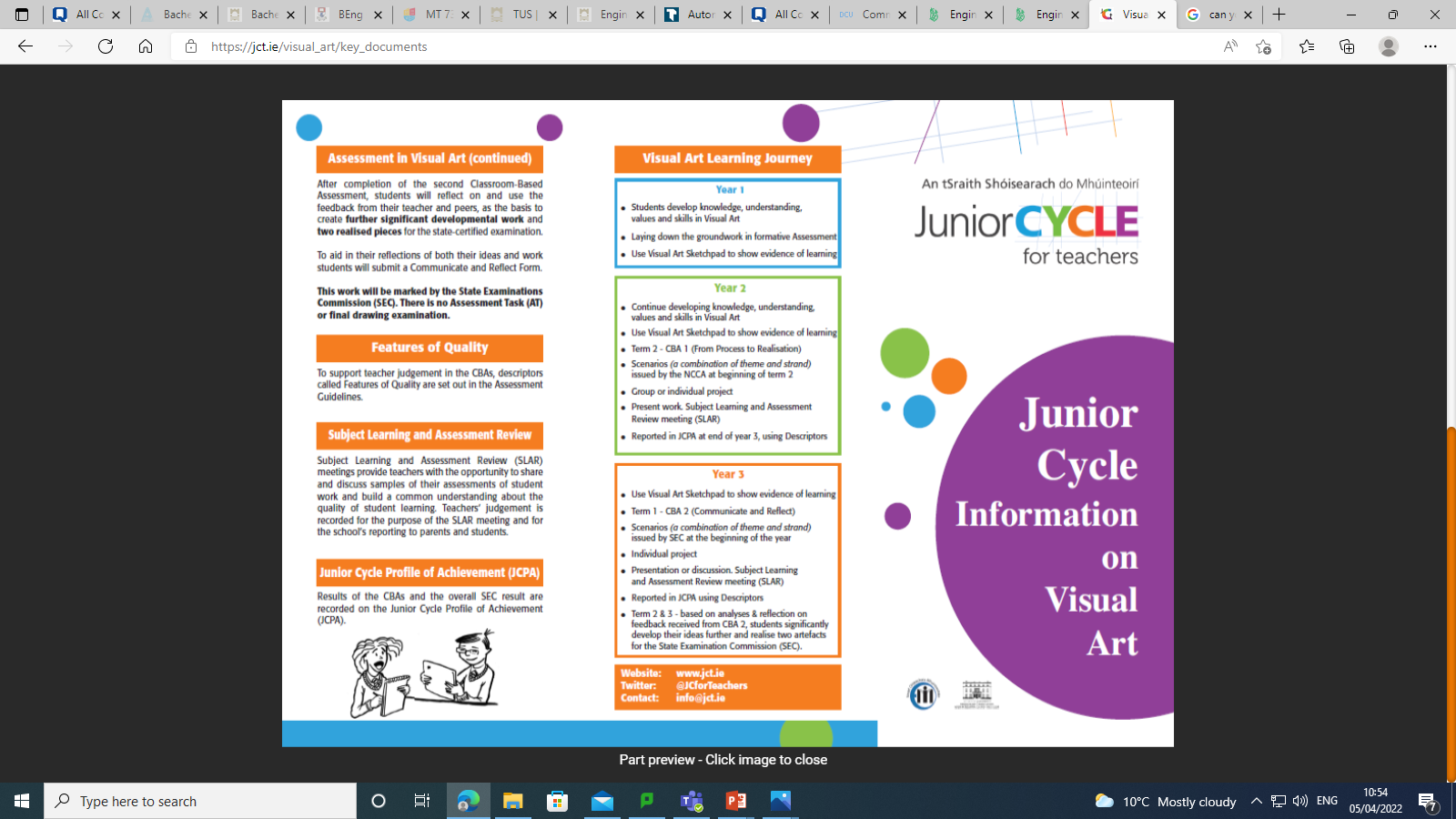 ‘Information Leaflet’
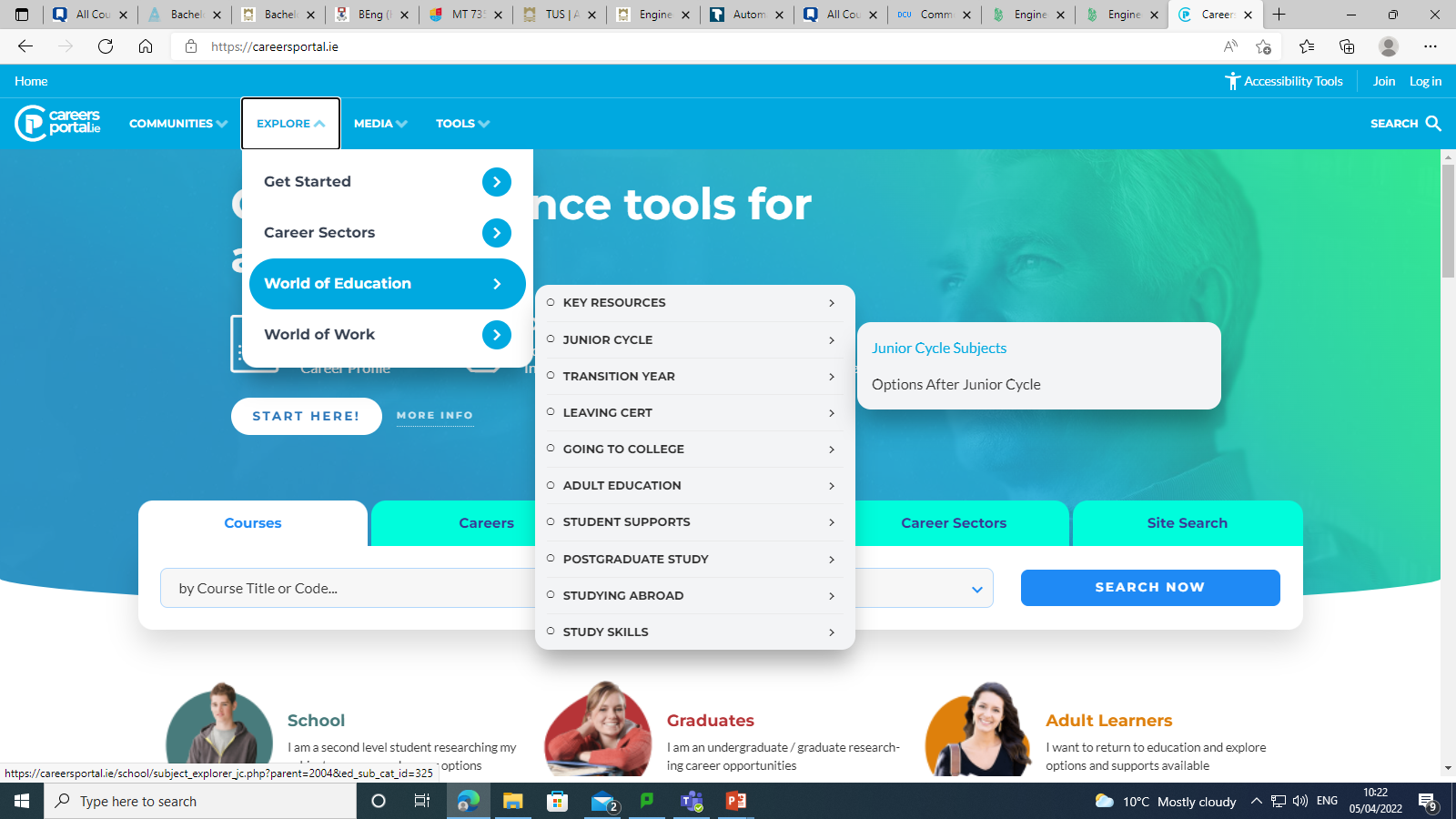 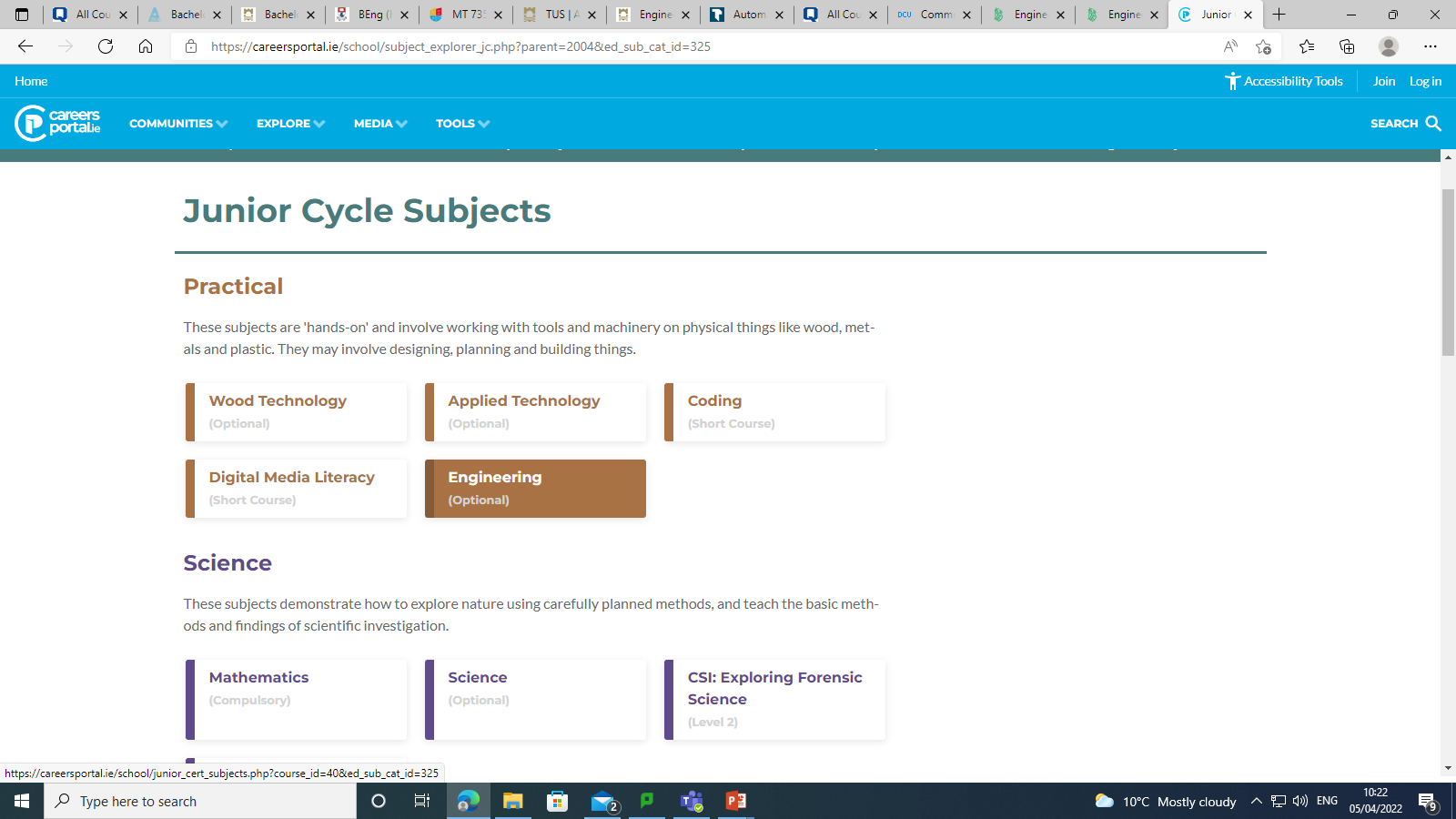 1
2
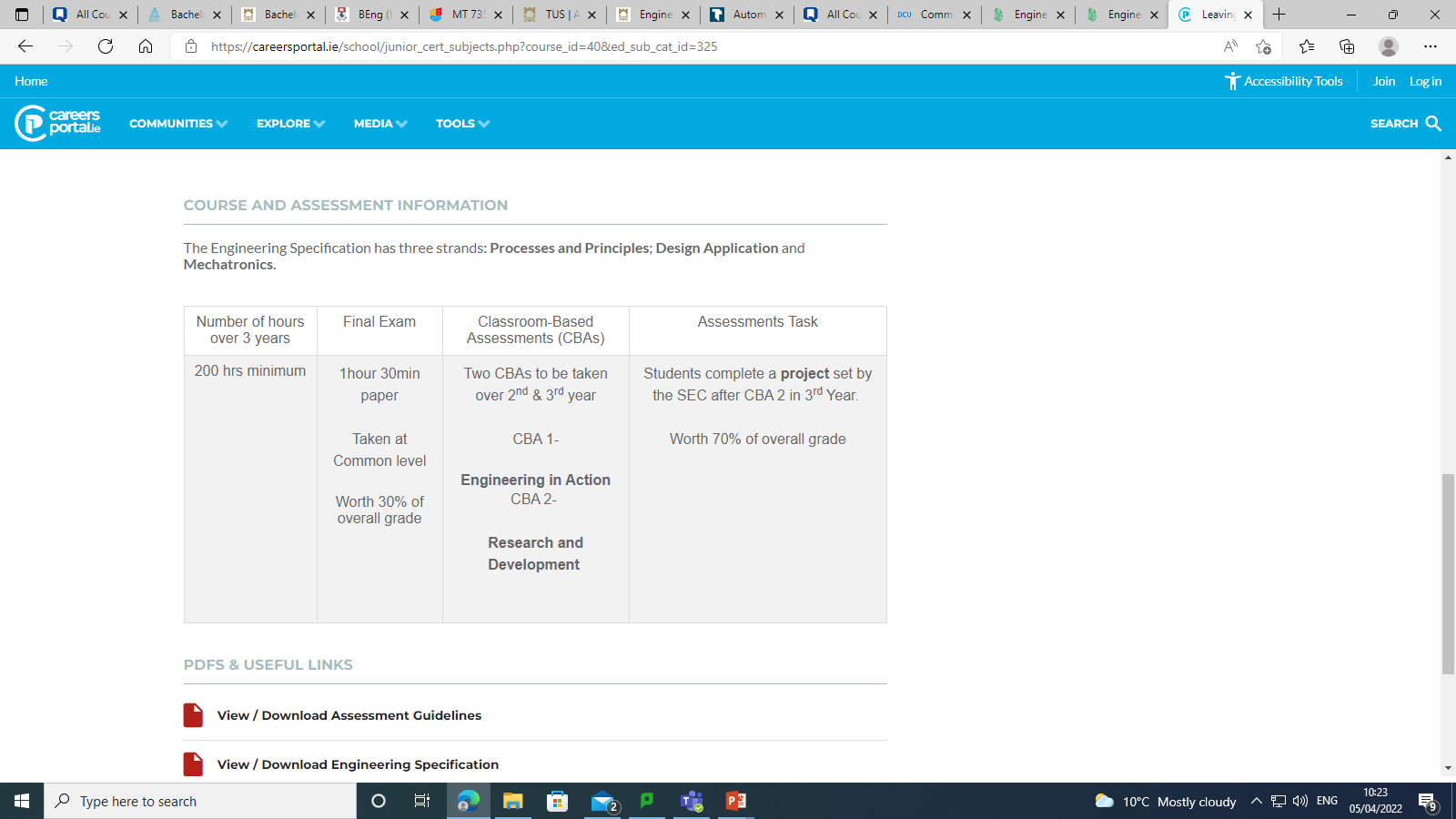 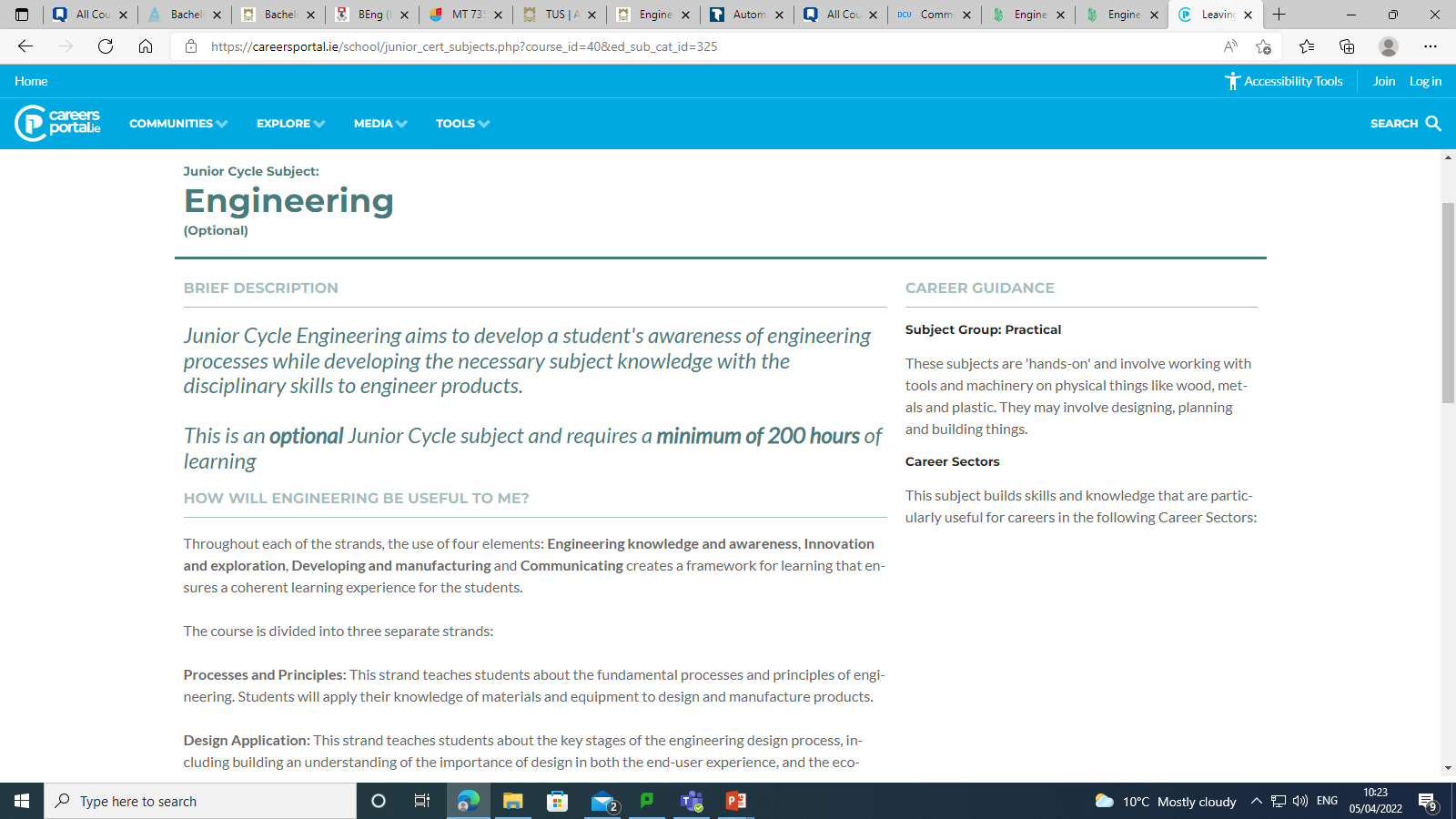 3
4
Breakdown of course
www.careersportal.ie
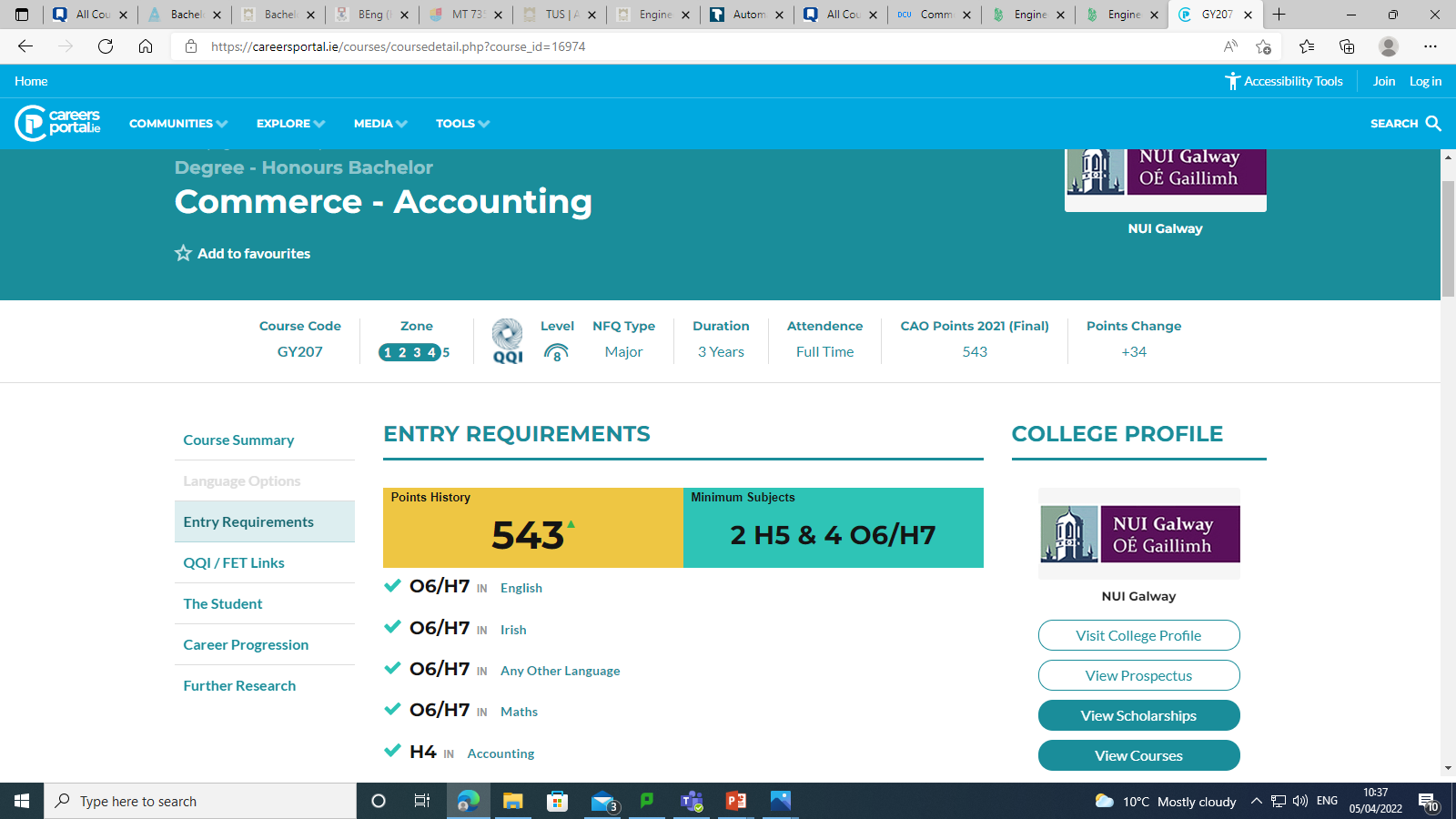 www.qualifax.ie
Specific Subject Requirement: Irish, Eng, Mat, Lab Sc O6/H7

*Irish Exemption Contact admissions office*
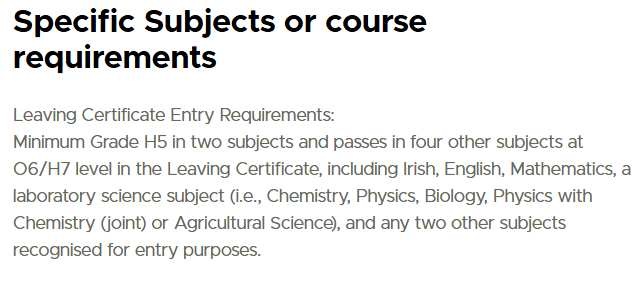 When considering the subjects you wish to take keep in mind that throughout 2nd & 3rd year there will be CBA’s (Classroom Based Assessments); with a final exam in 3rd year*
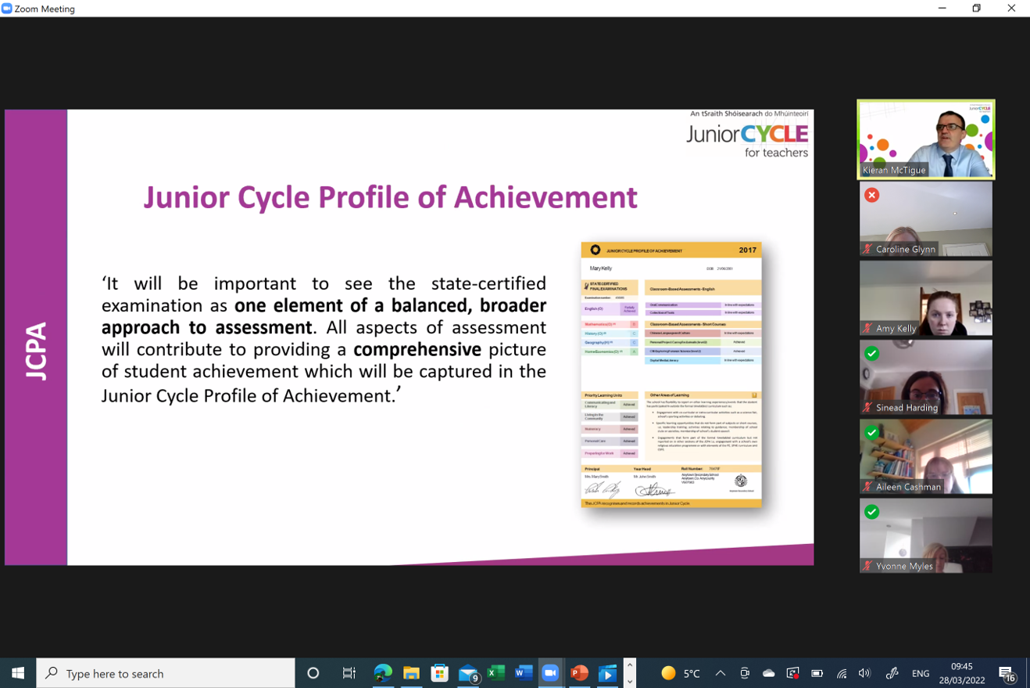 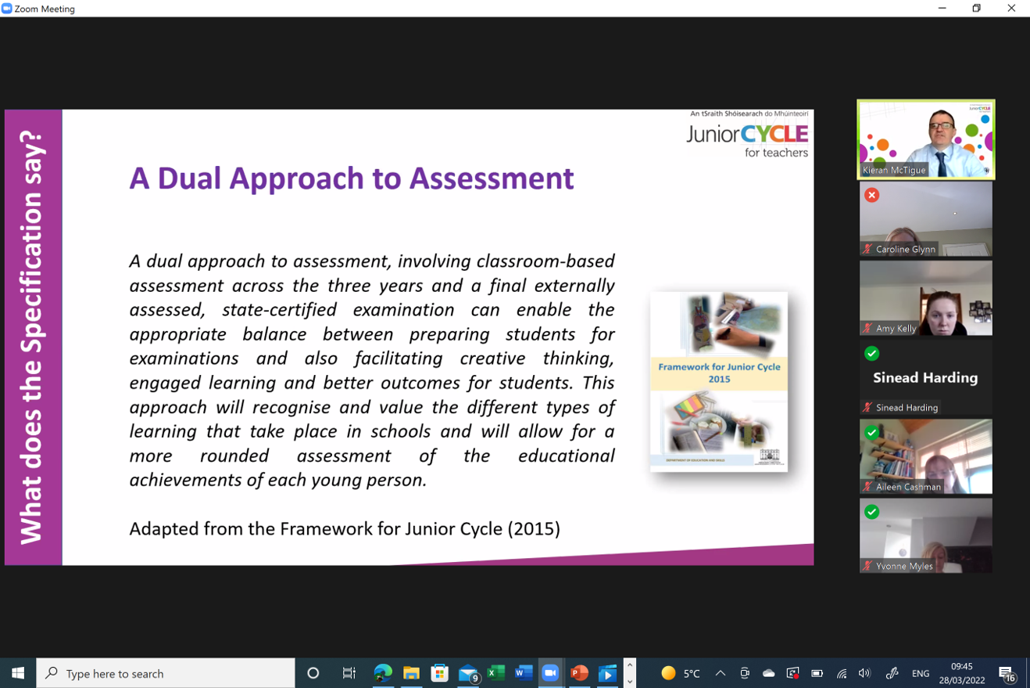 Modern Foreign Languages
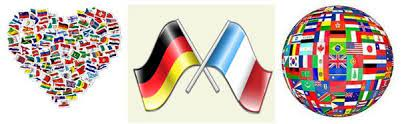 Choice between French or German. 












Modern Foreign Languages | Curriculum Online
Business
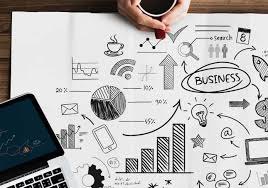 https://curriculumonline.ie/Junior-cycle/Junior-Cycle-Subjects/Business-Studies/Rationale
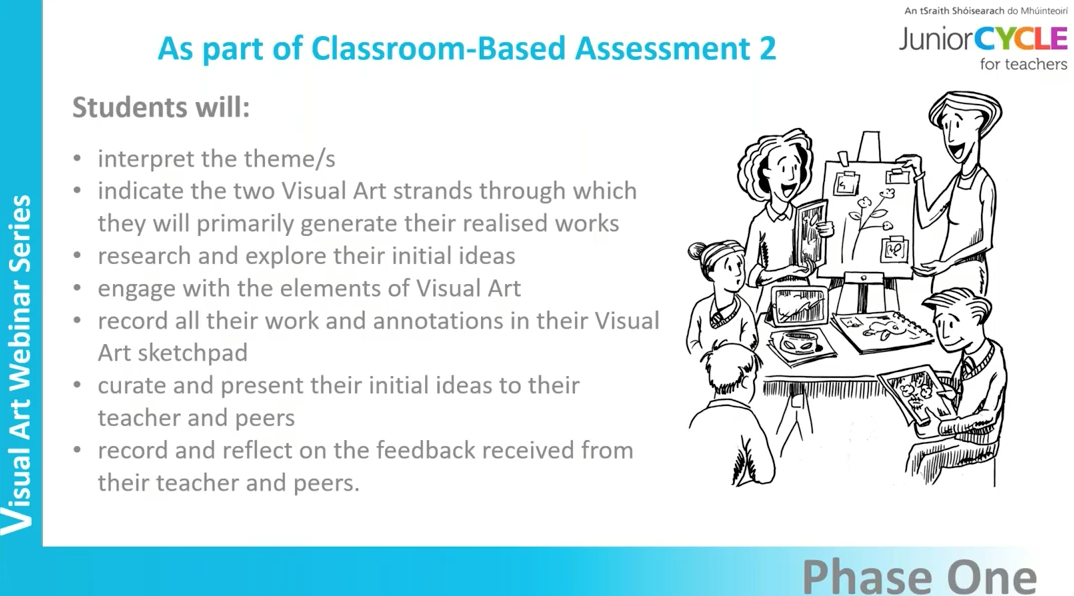 Visual Art
https://curriculumonline.ie/Junior-cycle/Junior-Cycle-Subjects/Visual-Art/Rationale/
Engineering
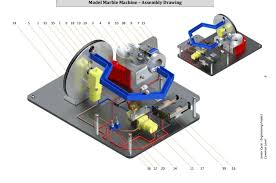 https://curriculumonline.ie/Junior-cycle/Junior-Cycle-Subjects/Engineering/Rationale/
Graphics
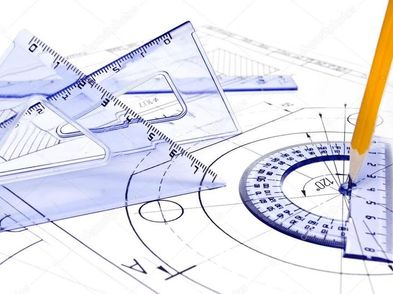 https://curriculumonline.ie/Junior-cycle/Junior-Cycle-Subjects/Graphics/Rationale/
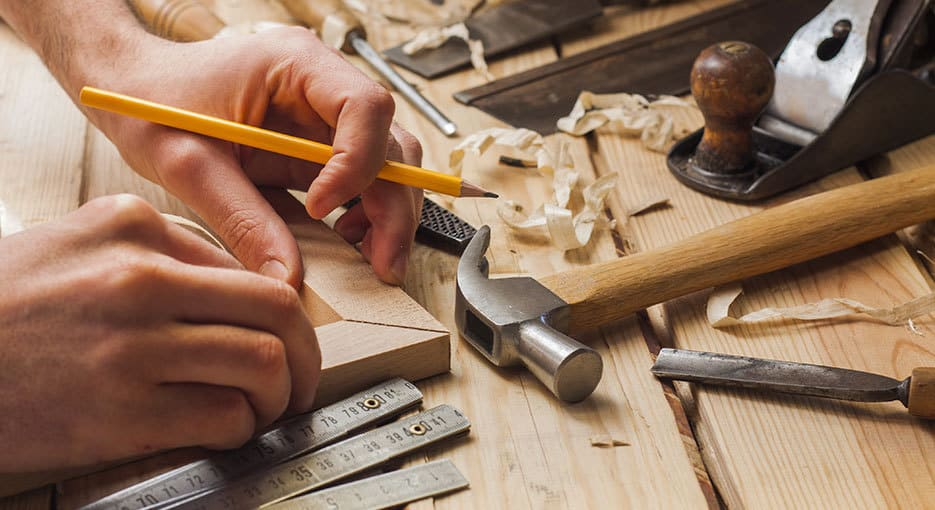 Wood Technology
Wood Technology | Curriculum Online
Geography
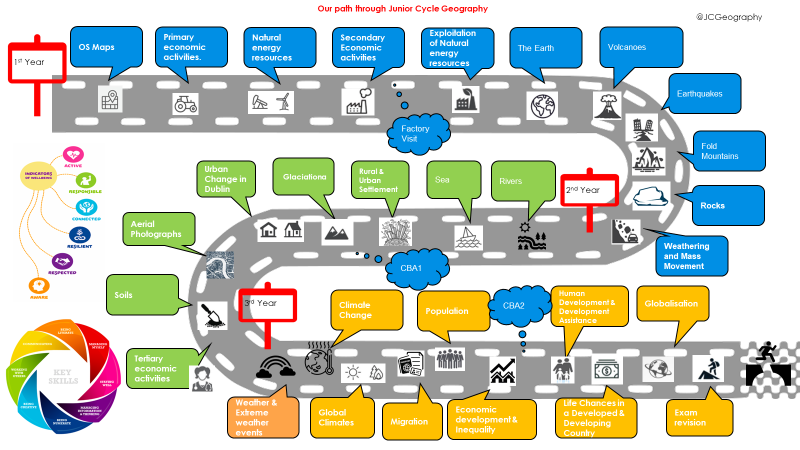 Enlarge this image so you can see all the topics covered.
https://curriculumonline.ie/Junior-cycle/Junior-Cycle-Subjects/Geography/
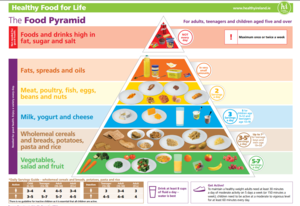 Home Economics
https://curriculumonline.ie/Junior-cycle/Junior-Cycle-subjects/Home-Economics/Rationale/
Music
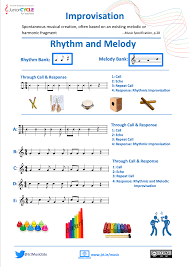 Music | Curriculum Online
Take the time to make an informed decision
Choosing subjects
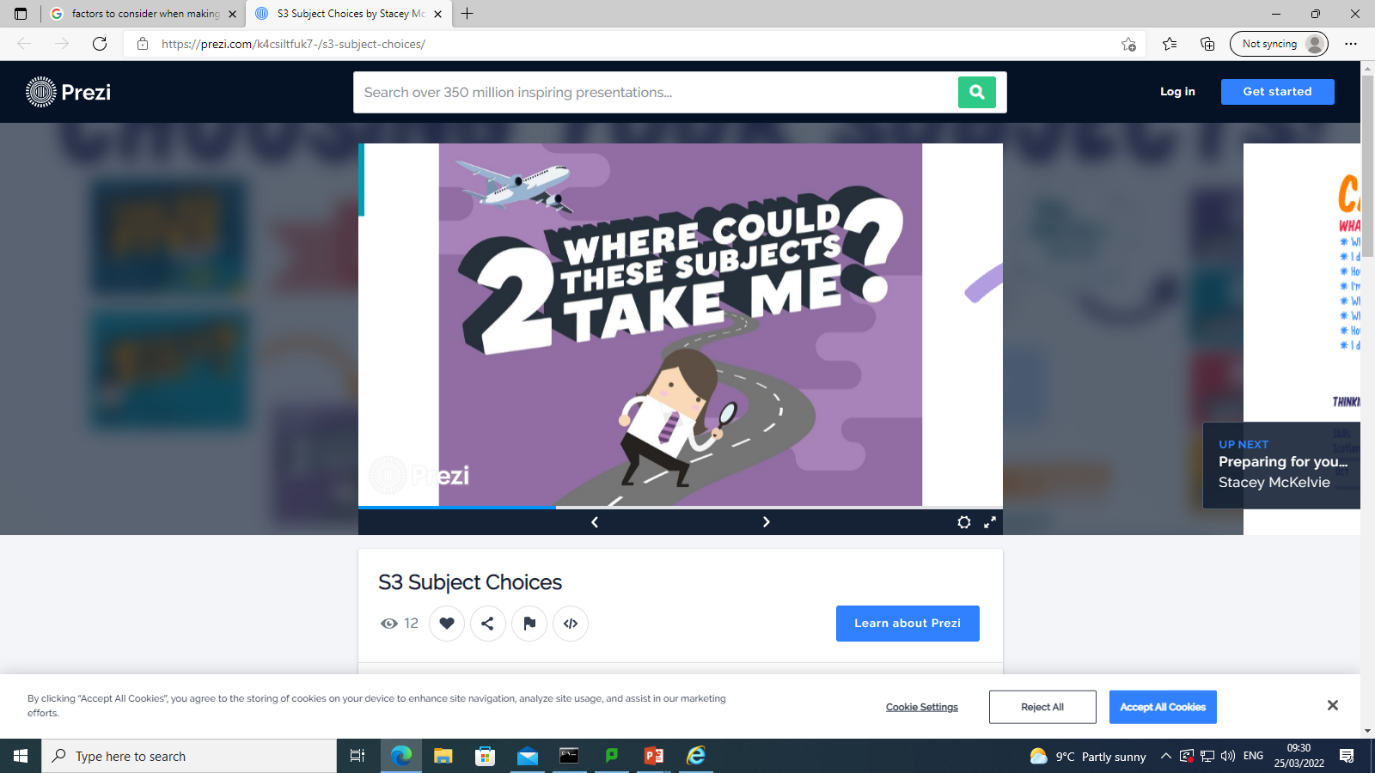 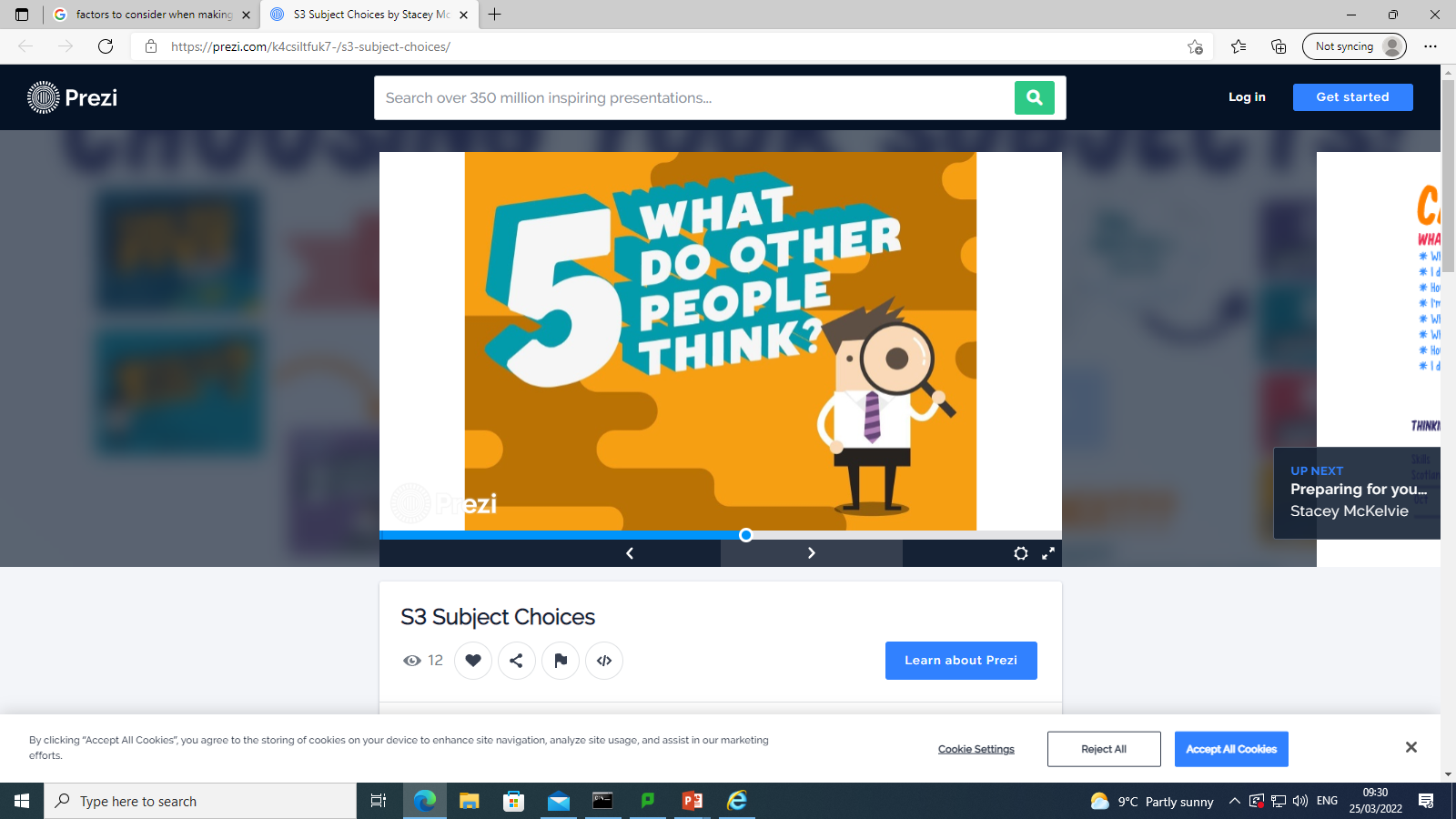 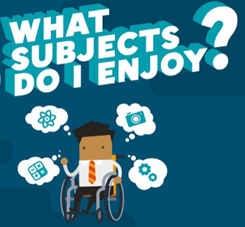 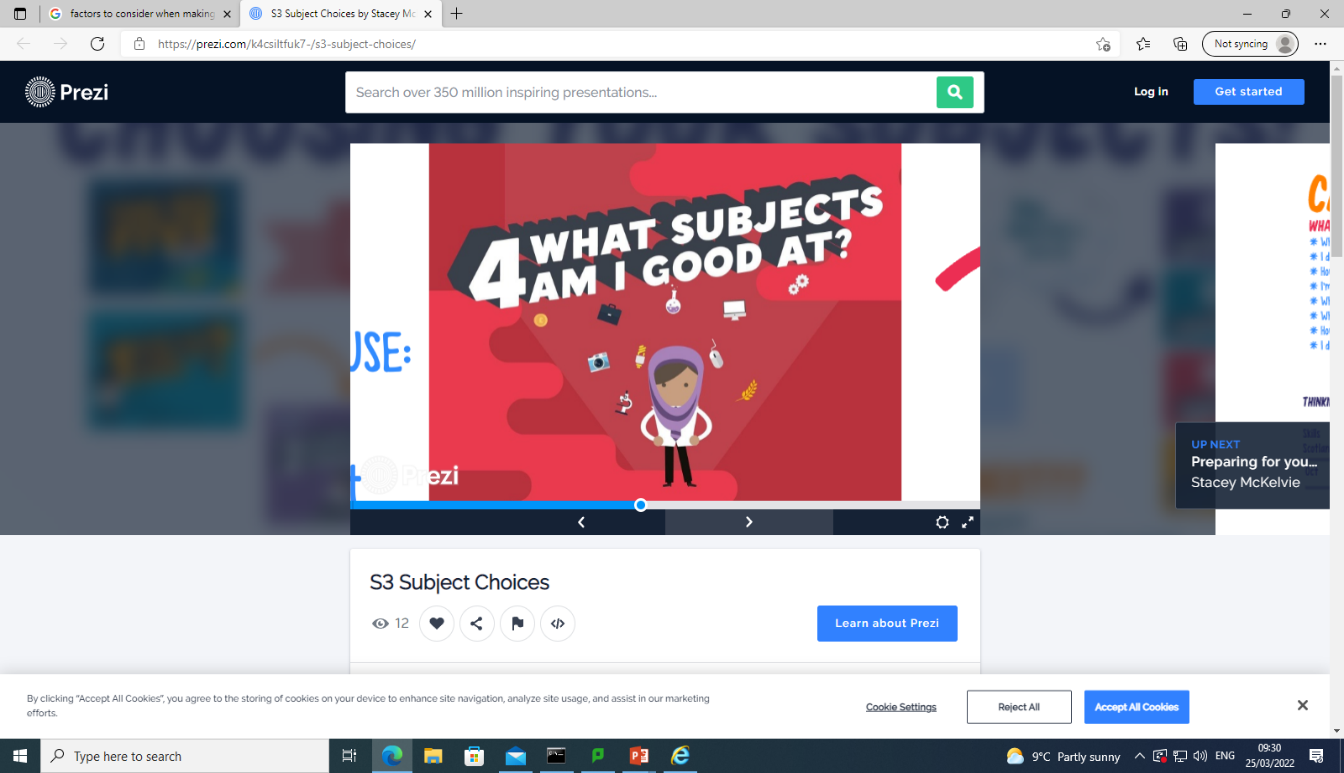 Use the hyperlinks attached to this presentation to research the subjects on offer; to assess the type of learner you are or identify possible career interests
Thank you for listening
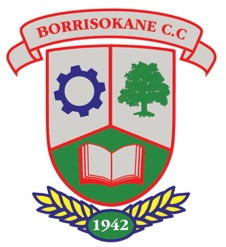 trudy.carroll@borrisokanecc.ie
Selecting Subject Options
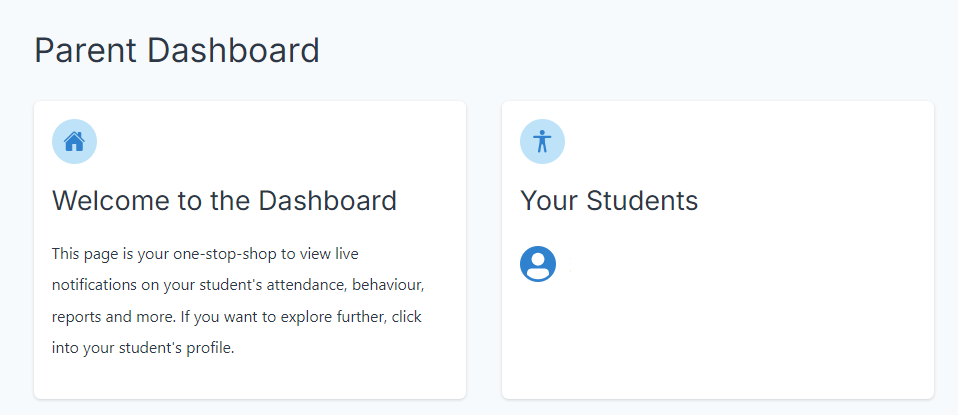 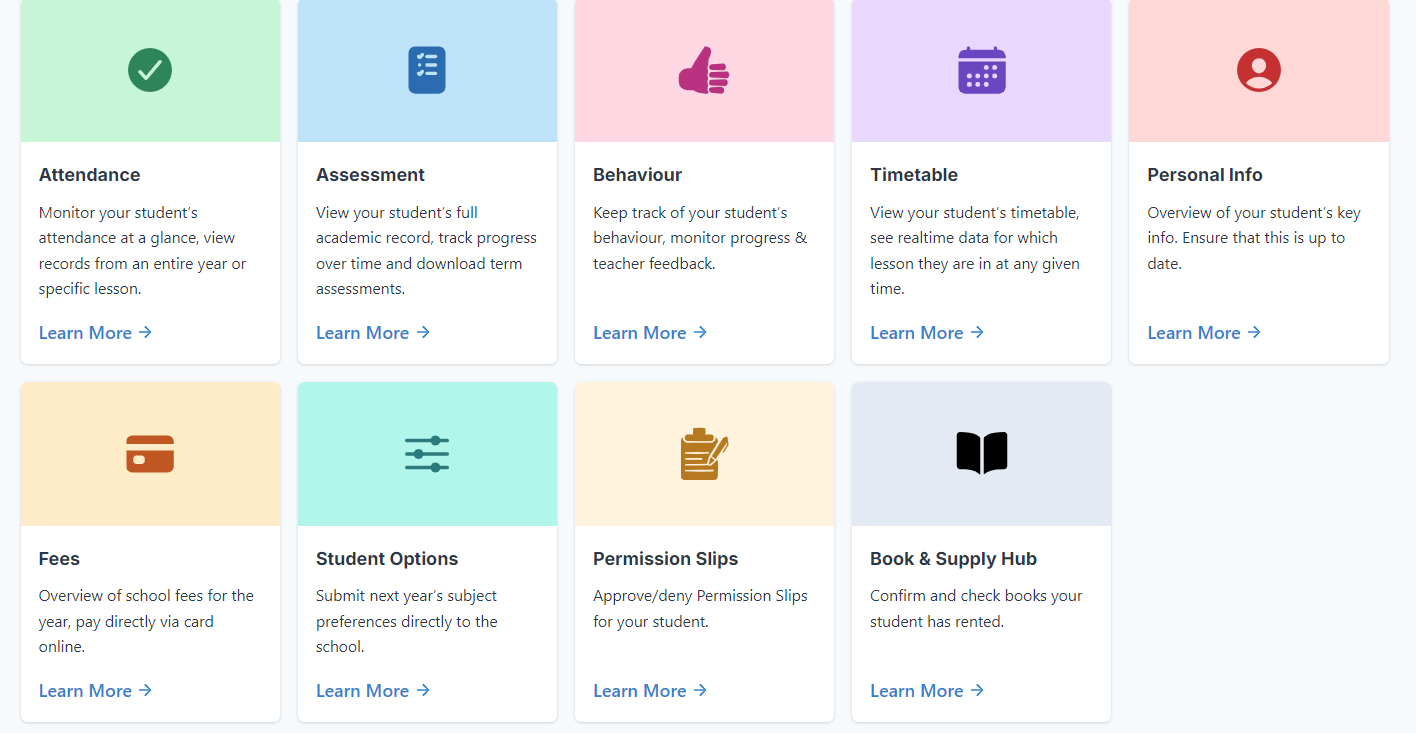 Selecting Subject Options
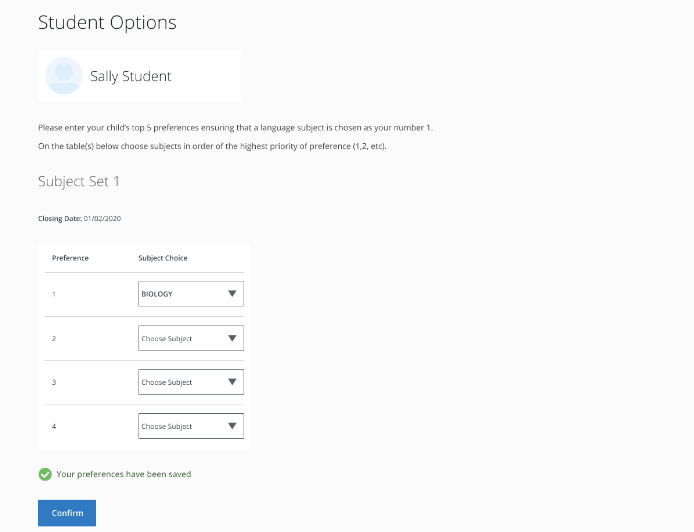 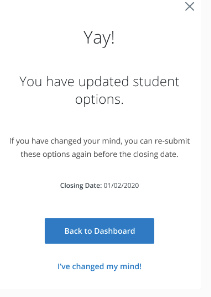 Selecting Subject Options
Please note: 
Pick 5 subjects and rank in order of preference, we endeavour to give students their top three choices but with timetable constraints it is not always feasible, please ensure subject 4 and 5 are subjects the student is also happy to keep on.

Subject options will open on VSWare on 6/12/24 and remain open for one week. The closing date for subject option submission is 13/12/24.

Students will remain in their final rotation classes until 20/12/24 and new timetable will start on 6/1/25.

If you have any issues, please email info@borrisokanecc.ie